Διαμήκη, εγκάρσια και μικτά συστήματα σκελετών
Διδάσκων: Καρακαλπακίδης Κυριάκος
Το πλοίο αποτελείται από ένα σύνολο κατασκευαστικών στοιχείων, που όλα μαζί συνθέτουν μια μεταλλική κατασκευή.
Η αρχική επιδίωξη της μεταλλικής κατασκευής είναι το πλοίο να είναι στεγανό και να έχει θετική πλευστότητα. Θα πρέπει όμως η μεταλλική αυτή κατασκευή να ανταποκρίνεται στις απαιτήσεις αντοχής των καταπονήσεων που δέχεται το πλοίο.
Οι καταπονήσεις αυτές προέρχονται από:
Το ίδιο το βάρος της κατασκευής
Την άντωση από την θάλασσα
Το φορτίο
Τα κύματα
Κριτήρια για σχεδιασμό της μεταλλικής κατασκευής
Την αντοχή της κατασκευής στα πλαίσια των μέγιστων επιτρεπόμενων καταπονήσεων
Το μικρότερο δυνατό βάρος που καλύπτει την αντοχή
Το μικρότερο δυνατό κόστος που εξαρτάται από το βάρος και τα υλικά κατασκευής
Την λειτουργικότητα της κατασκευής, δηλαδή το πλοίο να μπορεί να φορτοεκφορτωθεί
Εύκολη κατασκευή, συντήρηση και επισκευή
Το κατά το δυνατόν το καλύτερο αισθητικά αποτέλεσμα
Την πρόβλεψη για φθορές κατά την διάρκεια ζωής του πλοίου.
Μέρη μεταλλικής κατασκευής
Τα ελάσματα εξωτερικού περιβλήματος
Τα ελάσματα των καταστρωμάτων
Τα ελάσματα των διαφραγμάτων ή φρακτών
Τα ελάσματα της τρόπιδας, του ποδοστήματος και της στείρας
Τα διαμήκη και εγκάρσια ενισχυτικά.

Εξέχουσα σημασία στην αντοχή της κατασκευής έχουν τα ενισχυτικά. Παρόλο που δεν αποτελούν μεγάλο μέρος στο βάρος 10-20% συνολικού βάρους, διασφαλίζουν την επαρκή αντοχή.
Στα πλοία διακρίνουμε 3 συστήματα σκελετών, δηλαδή συστημάτων ενισχύσεων που ορίζονται από την τοποθέτηση ενισχυτικών. Αυτά είναι:
Το διαμήκες σύστημα ενίσχυσης
Το εγκάρσιο σύστημα ενίσχυσης
Το μικτό σύστημα ενίσχυσης
1. Το διαμήκες σύστημα ενίσχυσης
Τα διαμήκη ενισχυτικά είναι πολύ περισσότερα από τα εγκάρσια που κυριαρχούν στην κατασκευή.
Τα διαμήκη ενισχυτικά που συναντάμε περισσότερο στα πλοία είναι:
Οι σταθμίδες (girders)
Διαδοκίδες (deck girders)
Οι λώροι (stringers)
Τα εγκάρσια ενισχυτικά είναι:
Οι νομείς 
Τα ζυγά και 
Οι έδρες νομέων
Και τοποθετούνται μόνο σε μεγάλες αποστάσεις μεταξύ τους.
Το διαμήκες σύστημα το συναντάμε κυρίως σε Δ/Ξ που έχουν μεγάλες απαιτήσεις διαμήκους αντοχής.
Στα φορτηγά επειδή τα λίγα εγκάρσια ενισχυτικά έχουν μεγάλο μέγεθος μειώνουν τους χώρους φορτίου.
Στα επιβατηγά λόγω του μεγάλου μεγέθους εγκάρσιων ενισχυτικών μειώνονται οι χώροι με αποτέλεσμα η δύσκολη τοποθέτηση των μηχανημάτων ενδιαίτησης.
Επίσης στην κατασκευή τα πολλά διαμήκη ενισχυτικά δυσκολευουν την διέλευση τους από τα διαφράγματα, καθιστώντας την κατασκευή χρονοβόρα και πολύπλοκη.
2. Το εγκάρσιο σύστημα ενίσχυσης
Εδώ τα εγκάρσια ενισχυτικά είναι πολύ περισσότερα από τα διαμήκη. Δηλαδή περισσότεροι νομείς, ζυγά και έδρες νομέων από σταθμίδες, διαδοκίδες, λώρους.
Το σύστημα αυτό χρησιμοποιείται μόνο σε μικρά που το μήκος τους είναι περίπου 50m.
Τα πλοία με εγκάρσιο σύστημα ενίσχυσης υστερούν σε διαμήκη αντοχή για αυτό δε μπορούν να υποστηρίξουν μεγάλο μήκος.
Σύγχρονες τέτοιες κατασκευές σπανίζουν παρόλη την ευκολία κατασκευή τους.
3. Το μικτό σύστημα ενίσχυσης
Είναι συνδυασμός των 2 παραπάνω συστημάτων. Στα πλοία αυτά βλέπουμε περισσότερες σταθμίδες και διαδοκίδες στον πυθμένα και στα καταστρώματα και νομείς στα πλευρικά ελάσματα του πλοίου.
Ο συνδυασμός αυτός προσδίδει στην κατασκευή και καλή διαμήκη αντοχή καθώς και μεγάλη αντίσταση σε εγκάρσιες παραμορφώσεις.
Το σύστημα αυτό χρησιμοποιείται σε φορτηγά και επιβατηγά λόγω καλής αντοχής σε ανοίγματα καταστρωμάτων. Οι νομείς επειδή είναι πυκνοί έχουν μικρό μέγεθος και δημιουργούν μεγάλους χώρους κυτών, αυξάνουν όμως το βάρος της μεταλλικής κατασκευής.
Στοιχεία αντοχής πλοίου
Παρόλο που το πλοίο αποτελείται από πολλά στοιχεία της μεταλλικής κατασκευής θεωρούμε ότι λειτουργεί σαν ένα αντικείμενο.
Η ανάλυση της αντοχής γίνεται με την θεωρία της δοκού.
Το πλοίο εξετάζεται σαν μια δοκός μεγάλου μήκους.
Βασικές έννοιες Αντοχής Υλικών
Τάση είναι το αποτέλεσμα της δύναμης που ασκείται σε μια επιφάνεια εξωτερικά η εσωτερικά του υλικού.
Παραμόρφωση είναι η μεταβολή του σχήματος της κατασκευής όταν επιδρά πάνω της τάση.
Τάση εφελκυσμού έχουμε όταν 2 δυνάμεις ενεργούν πάνω σε ένα σώμα με αντίθετη φορά και τείνουν να το επιμηκύνουν.
Τάση θλίψης όταν 2 δυνάμεις ενεργούν σε ένα σώμα με αντίθετη φορά και ΄τείνουν να το επιβραχύνουν. Όταν οι δυνάμεις θλίψης ασκούνται στο σώμα με μικρό πάχος σε σχέση με το μήκος έχουμε λυγισμό.
Τάση κάμψης εμφανίζεται σε ένα σώμα όταν ενεργούν σε αυτό φορτία κάθετα στον άξονα του. Τα φορτία δημιουργούν ροπή που βρίσκεται σε επίπεδο κάθετο στη διατομή του και διέρχεται από τον γεωμετρικό άξονα του σώματος.
Τάση στρέψης προκαλείται σε ένα σώμα όταν ασκείται ροπή στον άξονα του που τείνει να τον στρίψει.
Τάση διάτμησης είναι η καταπόνηση που εμφανίζεται σε ένα σώμα όταν 2 ίσες και αντίθετες δυνάμεις ενεργούν κάθετα στον άξονα του και οι διευθύνσεις τους βρίσκονται η μια κοντά στην άλλη.
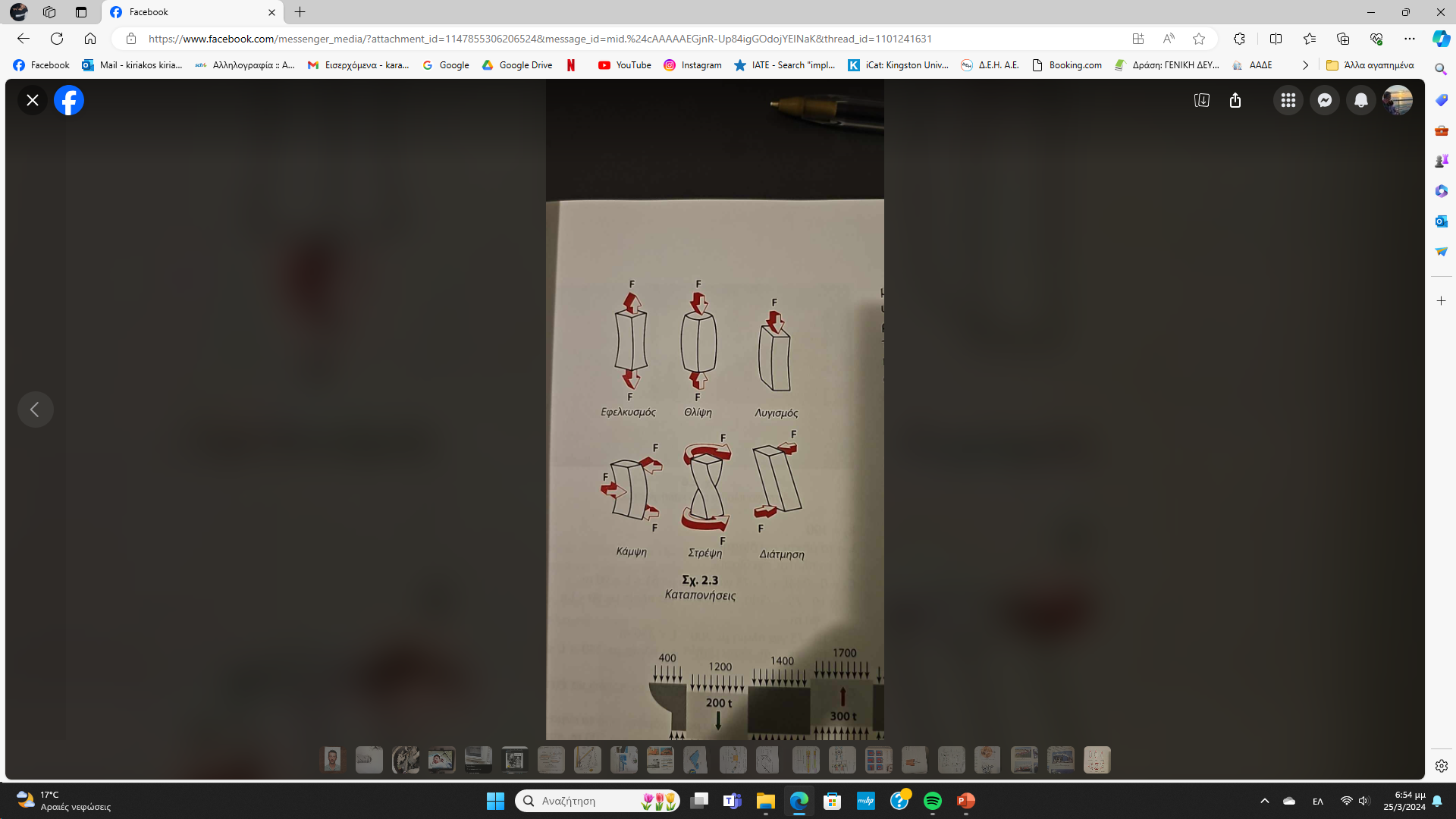 Βασικές καταστάσεις καταπόνησης του πλοίου
Αντοχή πλοίου σε κάμψη σε ήρεμη θάλασσα
Αντοχή πλοίου σε κάμψη με κυματισμούς
Ανάπτυξη καμπτικών τάσεων
Εγκάρσιες τάσεις
Στρεπτικές τάσεις
Τοπικές στατικές φορτίσεις
Κόπωση
1. Αντοχή πλοίου σε κάμψη σε ήρεμη θάλασσα
Όταν το πλοίο πλέει σε ήρεμη θάλασσα τότε ασκούνται σε αυτό δυνάμεις άντωσης και βάρους.
Το πλοίο παραμένει στην επιφάνεια λόγω ισορροπίας των δυνάμεων αυτών.
Αν εξετάσουμε προσεκτικά το πλοίο κατά μήκος θα δούμε ότι σε κάποια μέρη υπερτερεί η άντωση σε άλλα το βάρος. Αυτό μπορεί να προκαλέσει την ανάπτυξη κατακόρυφων διατμητικών τάσεων. Αυτές οι τάσεις μπορεί να προκαλέσουν κάμψη του πλοίου.
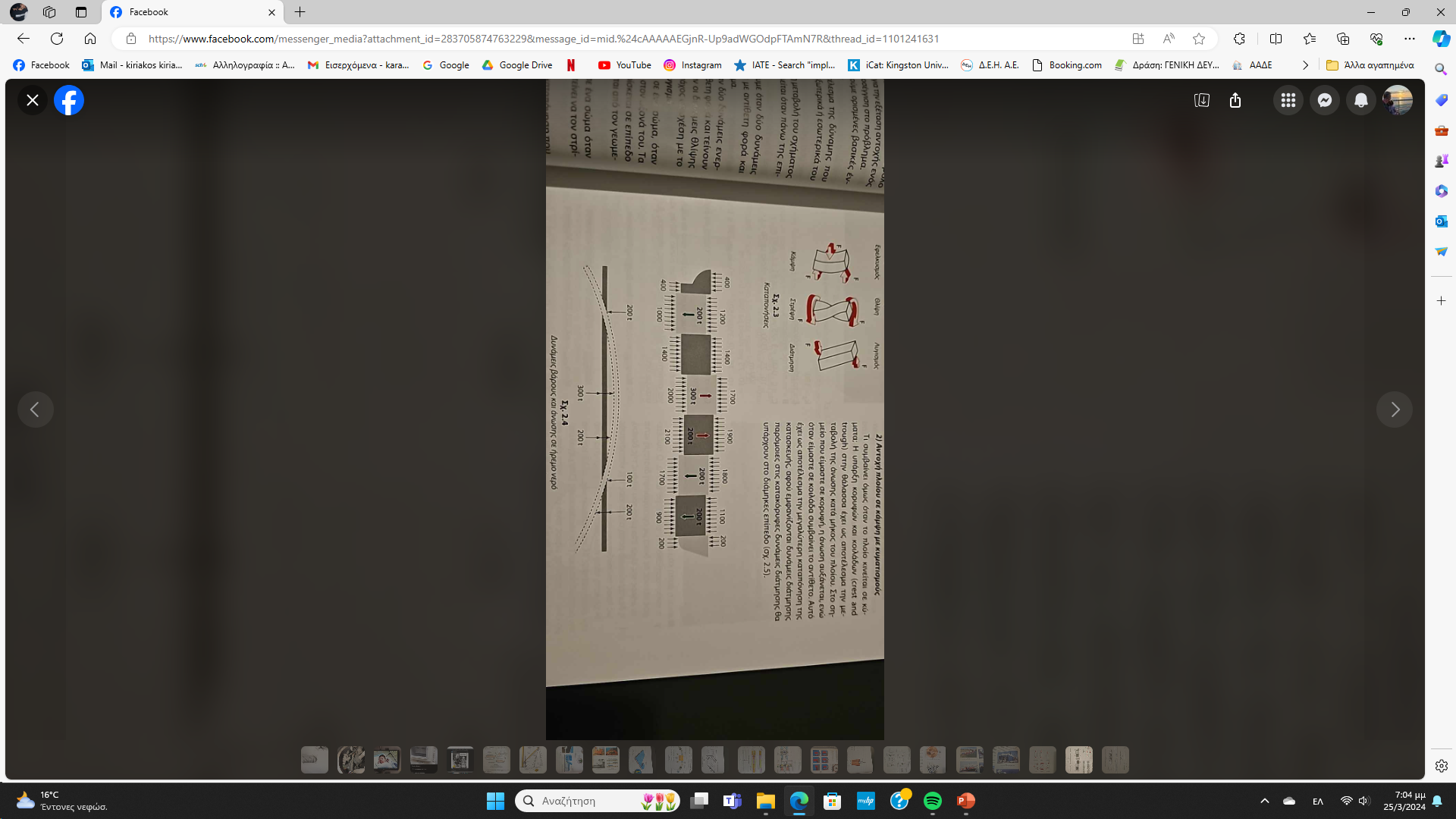 2. Αντοχή πλοίου σε κάμψη με κυματισμούς
Η ύπαρξη κορυφών και κοιλάδων στην θάλασσα έχει ως αποτέλεσμα την μεταβολή της άνωσης κατά μήκος του πλοίου.
Στην κορυφή του κύματος η άνωση αυξάνεται ενώ στην κοιλάδα το αντίθετο.
Αυτό έχει ως αποτέλεσμα την μεγαλύτερη καταπόνηση της κατασκευής, αφού εμφανίζονται δυνάμεις διάτμησης στο διαμήκες επίπεδο.
Χαρακτηριστικό της καταπόνησης από τα κύματα είναι τα φαινόμενα sagging and hogging.
Στο φαινόμενο hogging η κορυφή του κύματος είναι στο μέσο του πλοίου ενώ οι κοιλάδες στην πλώρη και στην πρύμνη. Αυτό έχει ως αποτέλεσμα το πλοίο να κάμπτεται στο μέσο προς τα πάνω γιατί η δύναμη της άνωσης είναι μεγαλύτερη στη μέση.
Το αντίθετο συμβαίνει στο sagging.
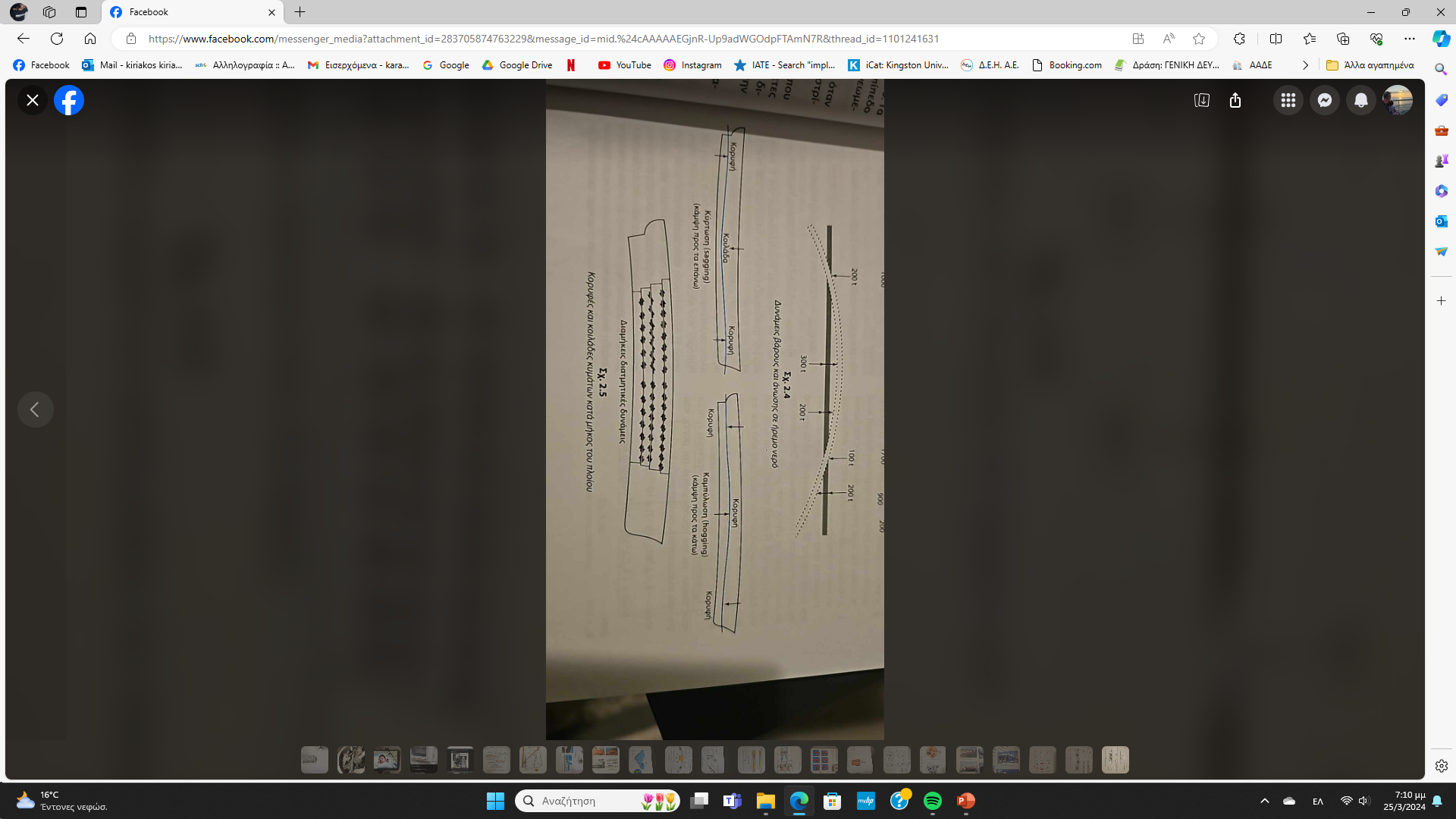 3. Ανάπτυξη καμπτικών τάσεων
Η μέγιστη τάση που αναπτύσσεται εξαρτάται από την ροπή κάμψης Μ μιας κατασκευής, αλλά και από την ροπή αδράνειας Ι της κατασκευής.
η φυσική σημασία της ροπής αδράνειας σχετίζεται με την ικανότητα που έχουν τα σώματα να αντιστέκονται σε μεταβολές της περιστροφικής τους κατάστασης.
Όσο μεγαλύτερο είναι το πλοίο σε μήκος τόσο μεγαλύτερη και η ροπή κάμψης.
Η ροπή κάμψης προκαλείται από την δύναμη που ενεργεί σε απόσταση από ένα σημείο. (μοχλός)
Σε ένα πλοίο η ροπή αυτή προσεγγιστικά μπορεί να θεωρηθεί ως η δύναμη που εφαρμόζεται στο μέσο του πλοίου σε απόσταση που αντιστοιχεί με το μισό μήκος του.
Όσο μεγαλύτερη είναι η ροπή αδράνειας τόσο μικρότερη είναι η αναπτυσσόμενη τάση. Το πλοίο συμπεριφέρεται σαν δοκός, οπότε η μορφή της διατομής του πλοίου επηρεάζει και την ροπή αδράνειας.

Η διατομή αυτή είναι ουσιαστικά η μέση τομή του πλοίου.

Η τοποθέτηση ενισχυτικών κατά μήκος αυξάνει την ροπή αδράνειας. 
Το ίδιο συμβαίνει και στον πυθμένα με το διπύθμενο.
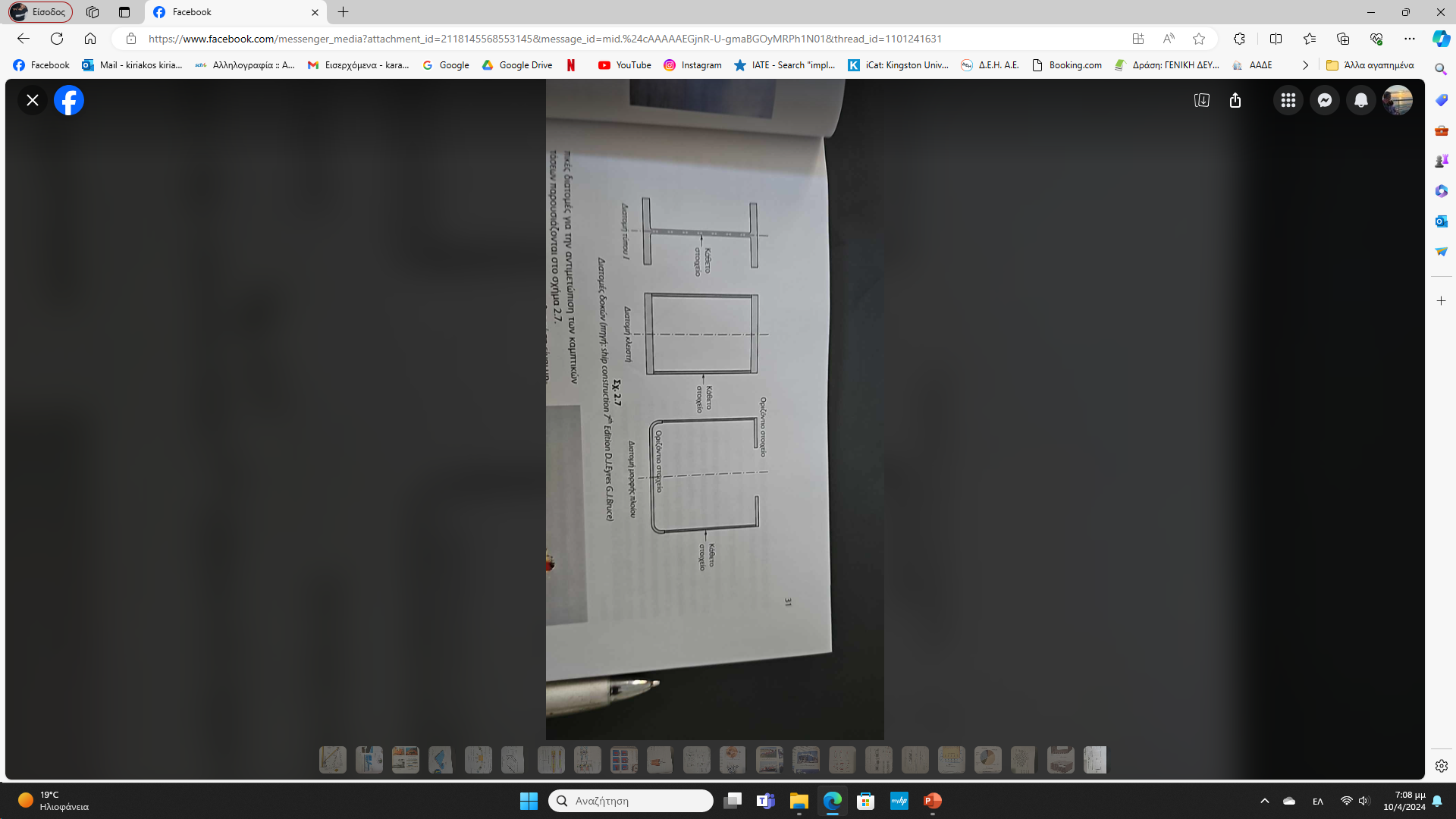 Τυπικές διατομές για την αντιμετώπιση καμπτικών τάσεων είναι:
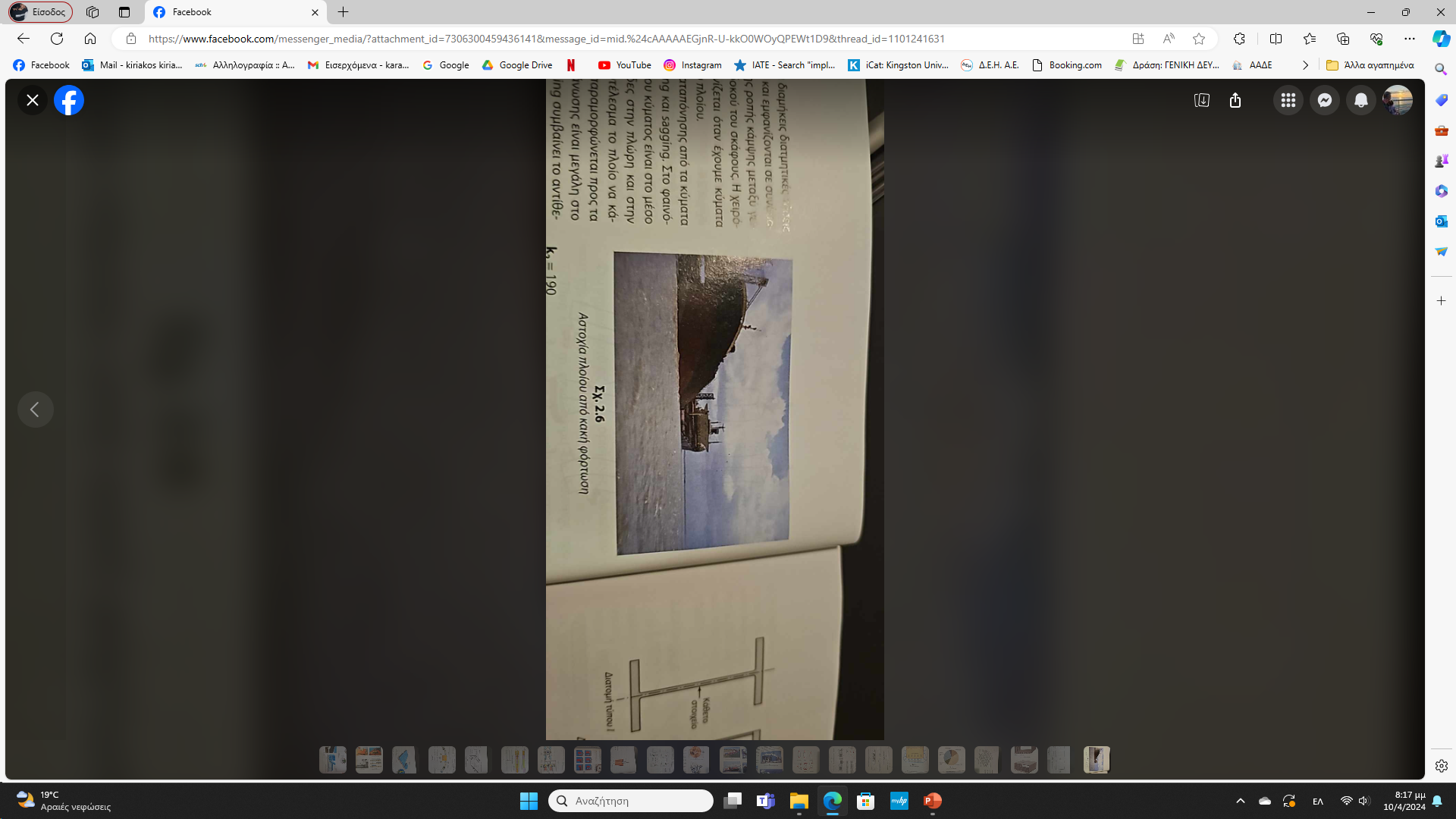 Κάθε υλικό έχει μια μέγιστη τάση φόρτισης για την οποία αντέχει.
Π.χ. για τον κοινό χάλυβα είναι σmax = 250Ν/m2 
Εάν η αναπτυσσόμενη τάση υπερβεί την μέγιστη τάση του υλικού τότε το πλοίο αστοχεί.
4. Εγκάρσιες τάσεις
Προκαλούνται από την διαφορά της άνωσης που δέχονται οι πλευρές του πλοίου όταν κινείται σε εγκάρσια κύματα. 
Οι εγκάρσιες φρακτές, οι νομείς, οι έδρες νομέων και τα ζυγά παραλαμβάνουν την καταπόνηση αυτή και αντιστέκονται στις εγκάρσιες παραμορφώσεις.
5. Στρεπτικές τάσεις
Προκαλούνται όταν το πλοίο αντιμετωπίζει τα κύματα με την πλώρη υπό γωνία.
Η πλώρη δέχεται πλευρική δύναμη αντίθετη με αυτή της πρύμνης.
Αυτό έχει σαν αποτέλεσμα την ανάπτυξη στρεπτικών τάσεων. 
Στρεπτικές τάσεις έχουμε στα μεγάλα πλοία μεταφοράς Ε/Κ όπου στην πλευρική κατασκευή υπάρχει κιβώτιο στρέψης για να μπορεί να παραλάβει τις στρεπτικές τάσεις.

κιβώτιο στρέψης
6. Τοπικές στατικές φορτίσεις
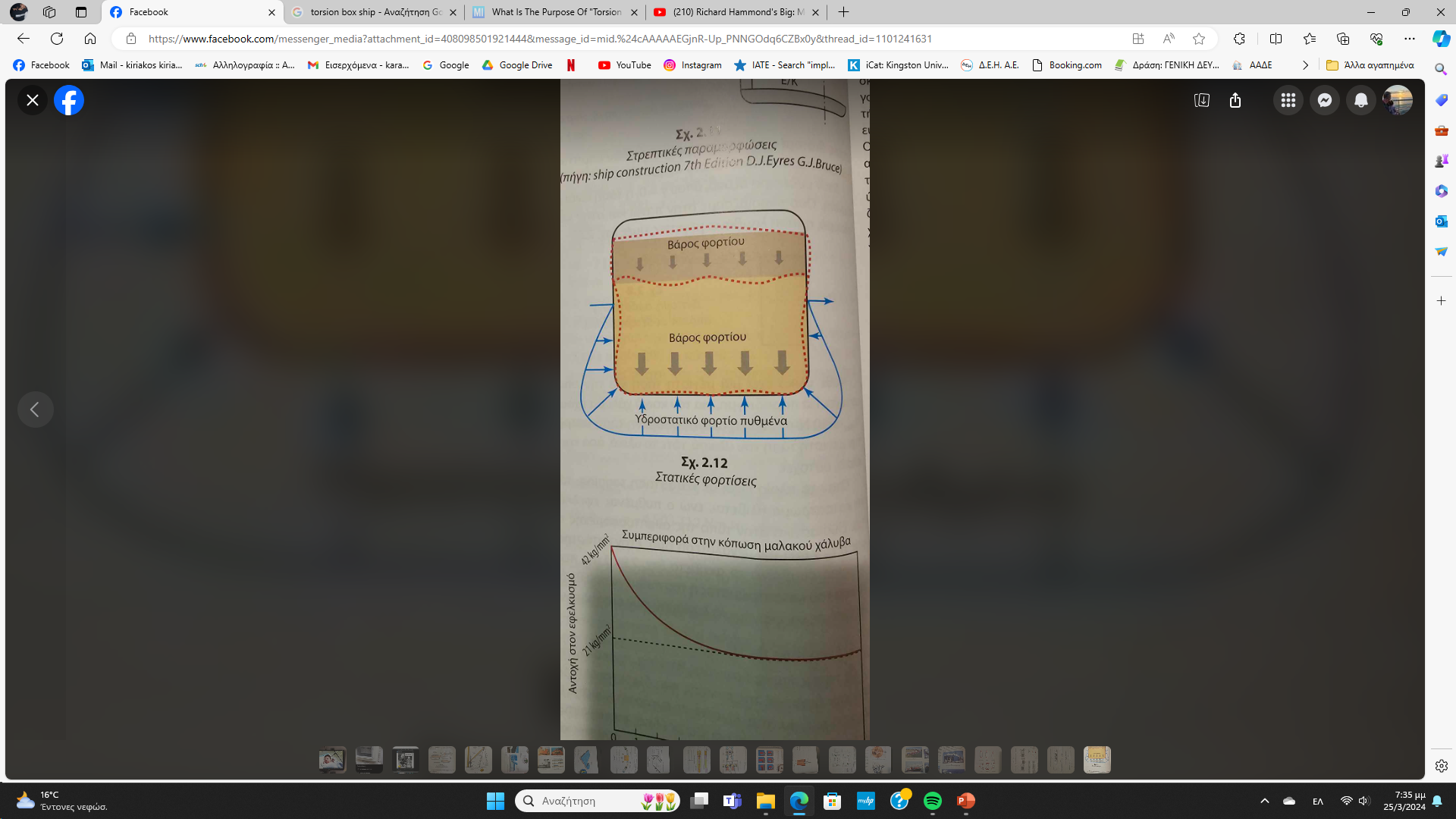 Οι τοπικές στατικές φορτίσεις είναι: 
το βάρος της μεταλλικής κατασκευής, 
η εξωτερική υδροστατική πίεση και 
το βάρος του φορτίου

Η διαφορά βάρους και υδροστατικής πίεσης προκαλεί κάμψη των ελασμάτων.
7. Κόπωση (fatigue)
Είναι ένας άλλος λόγος αστοχίας της κατασκευής. Τα υλικά μετά από επαναλαμβανόμενη περιοδική φόρτιση τους πχ sagging – hogging οδηγούνται σε αστοχία.
Στο κέντρο του πλοίου στον κατάστρωμα και στον πυθμένα είναι περιοχές όπου το υλικό μπορεί να υποστεί κόπωση. Προφανώς μετά από αρκετά χρόνια λειτουργίας.
Τα σύγχρονα πλοία διαθέτουν αισθητήρες παραμορφώσεων για να ελέγχεται πότε η κατασκευή φτάνει σε οριακά σημεία.
Χρήση συστημάτων ενίσχυσης σκελετών
Η κατάλληλη επιλογή του συστήματος ενίσχυσης σκελετού του πλοίου εξαρτάται από πολλούς παράγοντες:

Ο τύπος του πλοίου
Το φορτίο
Οι απαιτήσεις των κανονισμών σε θέματα ασφαλείας και ευστάθειας
Οι νηογνώμονες ορίζουν τον αριθμό των φρακτών από το μήκος του πλοίου για θέματα κατάκλυσης και τις απαιτήσεις ευστάθειας μετά από βλάβη.

Επίσης η ύπαρξη διπύθμενων και διπλών τοιχωμάτων επηρεάζει την κατασκευή και όλη την ενίσχυση του πλοίου.
Ο χώρος φόρτωσης σε πλοία ξηρού φορτίου απαιτεί μεγάλες αποστάσεις μεταξύ των φρακτών για φόρτωση μεγάλων σε διαστάσεις αντικειμένων.

Στα πλοία υγρών φορτίων η ύπαρξη φρακτών σε μικρή απόσταση βοηθά στον διαχωρισμό φορτίων και στην μείωση των ελεύθερων επιφανειών που βοηθούν στην ευστάθεια του πλοίου.
Πλοία με διαμήκες σύστημα σκελετού
Η ύπαρξη ενισχυτικών κατά μήκος όπως:
Οι σταθμίδες στον πυθμένα
Οι διαδοκίδες στο κατάστρωμα και 
Οι λώροι στις πλευρές του πλοίου
Ενισχύουν την ροπή αντίστασης του πλοίου, οπότε δεν αναπτύσσονται μεγάλες τάσεις από την κάμψη.
Η ύπαρξη ενισχυτικών κατά το διαμήκες οδηγεί σε μειωμένο πάχος ελασμάτων πυθμένα και καταστρώματος. 
Πλοία που χρησιμοποιούν το διαμήκες σύστημα ενίσχυσης  είναι τα Δ/Ξ.
Είναι τα πλοία που έχουν τις μεγαλύτερες τάσεις από κάμψη λόγω μήκους. 
Επίσης τα διπύθμενα καθώς και τα διπλά τοιχώματα ενισχύουν ακόμα περισσότερο την διαμήκη αντοχή.
Τα εγκάρσια ενισχυτικά είναι λίγα και τα πλοία αυτά δεν υπόκεινται σε εγκάρσιες καταπονήσεις ούτε δέχονται εξωτερικές δυνάμεις από πλαγιοδετήσεις.

Οι εγκάρσιες φρακτές συνεισφέρουν στην εγκάρσια αντοχή.
Συνολικά η χρήση διαμήκες συστήματος ενίσχυσης σκελετού οδηγεί σε κατασκευές μειωμένου βάρους.
Σε σχετικά μικρά πλοία δεν απαιτείται τόσο μεγάλη διαμήκη αντοχή, οπότε και γενικά το διαμήκες σύστημα δεν επιλέγεται και παρουσιάζει επίσης τα εξής μειονεκτήματα: 

Απαιτείται η διάτρηση των εγκάρσιων στεγανών φρακτών από τα διαμήκη ενισχυτικά.
Μειώνεται ο χώρος στοιβασιάς στα φορτηγά λόγω των λίγων, αλλά μεγάλων σε μέγεθος εγκάρσιων ενισχυτικών (ενισχυμένων νομέων).
Τα διαμήκη ενισχυτικά δυσκολεύουν και στις διελεύσεις των δικτύων των σωληνώσεων.
Πλοία με εγκάρσιο σύστημα ενίσχυσης σκελετού
Το σύστημα αυτό θα το συναντήσουμε σπάνια.
Η λογική του προέρχεται από την κατασκευή παλιών ξύλινων σκαφών όπου οι νομείς τοποθετούνται πάνω στην τρόπιδα.
Η όλη κατασκευή στηριζόταν στους εγκάρσιους νομείς και τα εξωτερικά ξύλα έδεναν την κατασκευή.
Τα πλοία αυτά δεν είχαν μεγάλες απαιτήσεις διαμήκους αντοχής λόγω μήκους, οπότε δεν είχαν διαμήκη ενισχυτικά.
Στα σύγχρονα πλοία θα δούμε εγκάρσια ενίσχυση σκελετού μόνο σε μικρά πλοία κάτω των 40m (αλιευτικά, ρυμουλκά, μικρά φορτηγά) λόγω ευκολίας της κατασκευής και από τα μη σύγχρονα ναυπηγεία.
Πλοία με μικτό σύστημα σκελετού
Το σύστημα αυτό είναι το συνηθέστερο και το συναντάμε στα περισσότερα σύγχρονα πλοία.
Στη συνήθη μορφή του αποτελείται από διαμήκη ενίσχυση, το κατάστρωμα και τον πυθμένα.
Στις πλευρές έχουμε την χρήση πολλών εγκάρσιων νομέων.
Με αυτόν τον τρόπο έχουμε μεγάλη διαμήκη αντοχή αλλά και μεγάλη εγκάρσια αντοχή.
Τα διαμήκη ενισχυτικά του πυθμένα σε πλοίο με διπύθμενο περιορίζονται στον χώρο αυτό(σταθμίδες) και δεν υπάρχουν στον χώρο φόρτωσης(διαδοκίδες).
Η χρήση του μικτού συστήματος σκελετού είναι η ιδανική λύση για πλοία ξηρού φορτίου (bulk carriers, containership, general cargo), αφού ο χώρος των κυτών φόρτωσης έχει μεγάλες διαστάσεις.

Στα επιβατηγά πλοία, τα Ro – Ro χρησιμοποιούν μικτό σύστημα, καθώς βοηθά στην λειτουργικότητα του φορτίου και την εγκάρσια αντοχή των πλευρών.
Το βασικό μειονέκτημα του μικτού συστήματος είναι ότι η κατασκευή παρουσιάζει αυξημένο βάρος σε σύγκριση με το διαμήκες.
Περιγραφική επεξήγηση της διάταξης των νομέων, διαδοκίδων, σταθμίδων και εγκάρσιων μελών σε κάθε σύστημα σκελετού.
Στο σχήμα βλέπουμε την διάταξη διαμήκους συστήματος ενίσχυσης σκελετού. Υπάρχουν πολλά ενισχυτικά κατά μήκος του πλοίου δηλαδή σταθμίδες, λώροι και διαδοκίδες. 
Οι νομείς, οι έδρες νομέων και τα ζυγά είναι αραιά αλλά έχουν μεγάλο μέγεθος.
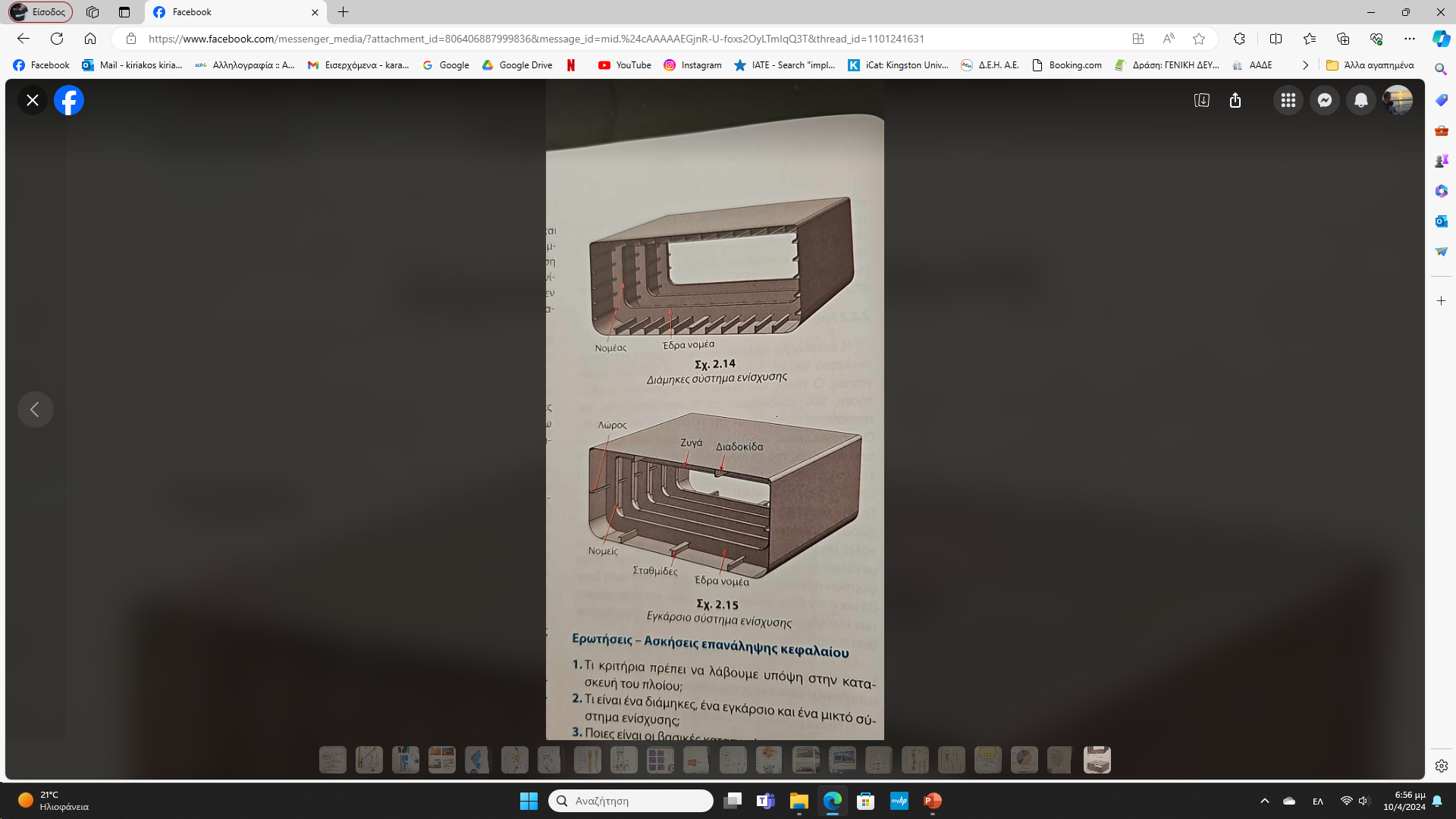 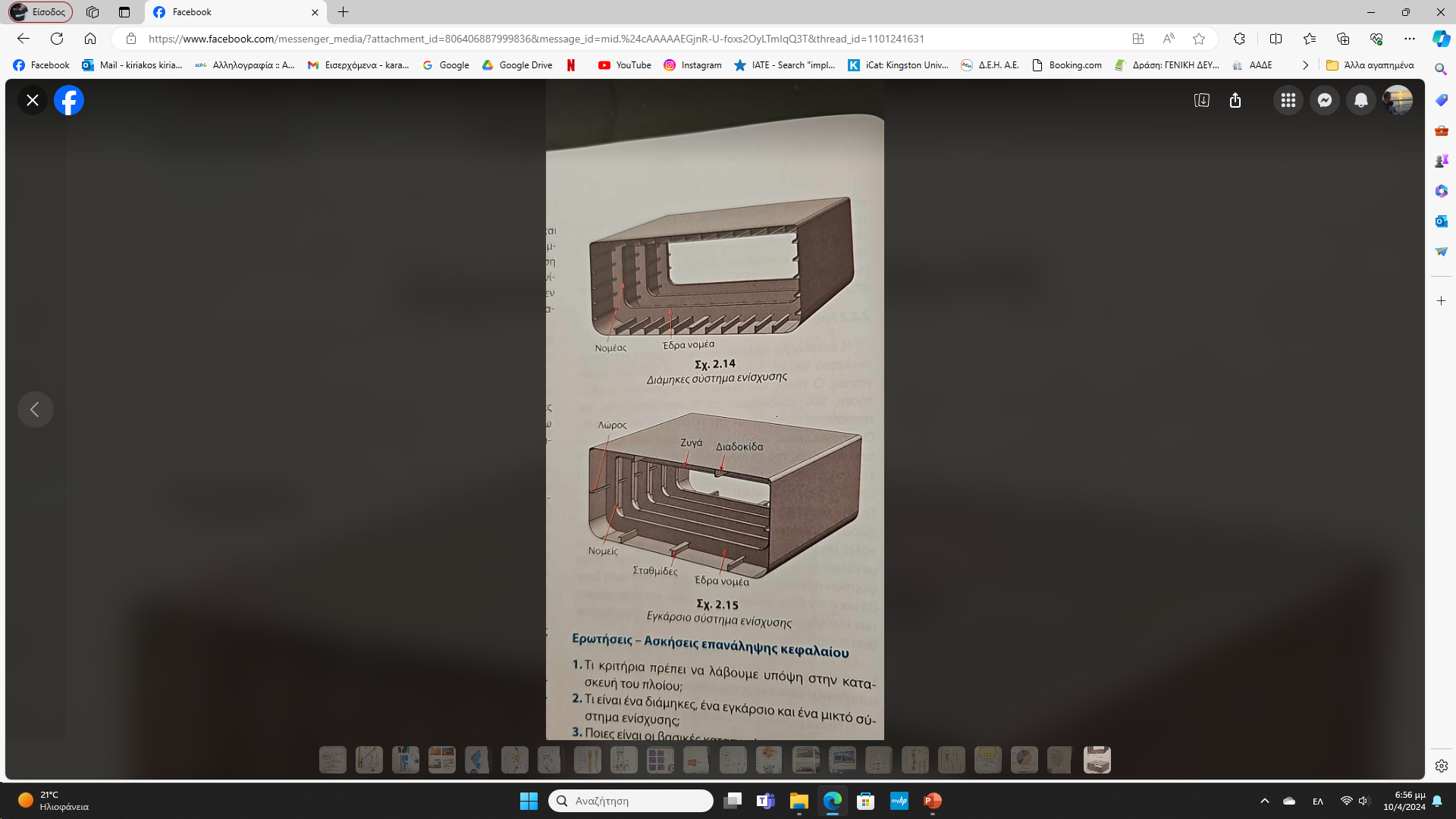 Στο σχήμα βλέπουμε την διάταξη εγκάρσιου συστήματος ενίσχυσης. Βλέπουμε ότι υπάρχουν πολλές έδρες νομέα σε κάθε ισαπόσταση στον πυθμένα, νομείς, στην πλευρά και στο κατάστρωμα πολλά ζυγά.
Οι σταθμίδες, οι λώροι και οι διαδοκίδες είναι λιγότεροι από τα εγκάρσια ενισχυτικά.